UNIVERSIDAD AUTÓNOMA DEL ESTADO DE HIDALGO
Instituto de Ciencias Económico Administrativas
Área Académica: Comercio Exterior 

Tema: Conceptos Básicos de Fundamentos de Metodología de la Investigación.

Profesores: Sandra Luz Hernández Mendoza, Theira Irasema Samperio Monroy, Jorge Martin Hernández Mendoza

Periodo:  Enero-Junio 2016
Área  Académica de Comercio Exterior
Tema:
Abstract:

Because of the importance and need of man to investigate, discover and find out about your environment, "research methodology " constitutes a great source of knowledge; since when researching the subject reflects and question a situation , and it is thus enriches their conceptions of reality.


Keywords:  Investigation, Methodology, Science, Methods.
Área  Académica de Comercio Exterior
¿Qué es la CIENCIA?
Conjunto de conocimientos objetivos y verificables sobre una materia determinada que son obtenidos mediante la observación y la experimentación, la explicación de sus principios y causas y la formulación y verificación de hipótesis y se caracteriza, además, por la utilización de una metodología adecuada para el objeto de estudio y la sistematización de los conocimientos.
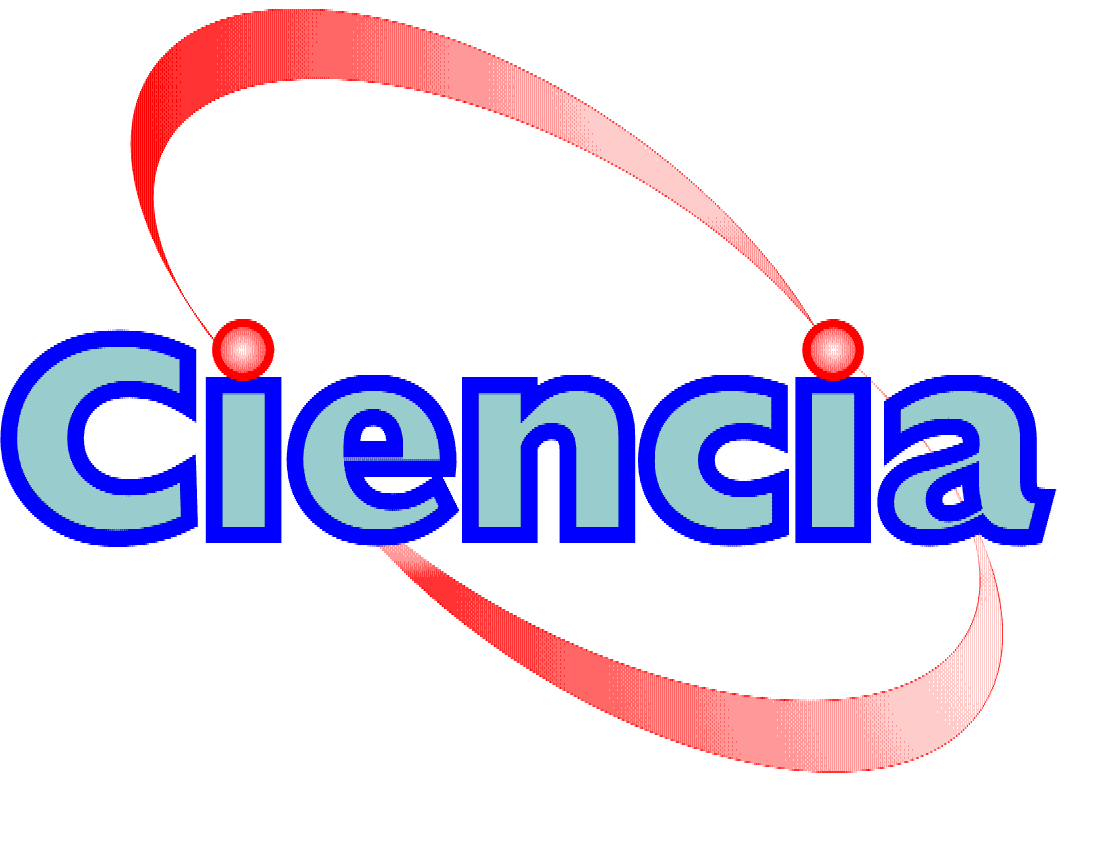 [1]
Área  Académica de Comercio Exterior
Características de la CIENCIA
Área  Académica de Comercio Exterior
[2]
[3]
Área  Académica de Comercio Exterior
¿ Qué es Metodología?
Es un vocablo generado a partir de tres palabras griegas:

 metà (más allá), odòs ( caminos)  y logos (estudio). 

Lo que significa el estudio o tratados de los métodos.

También el concepto de metodología hace referencia al plan de investigación que permite cumplir ciertos objetivos en el marco de una ciencia.
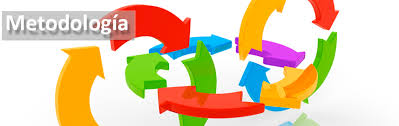 [4]
Área  Académica de Comercio Exterior
Elementos del proceso de Investigación
Utiliza
Para llegar al
Área  Académica de Comercio Exterior
¿Qué es una Técnica?
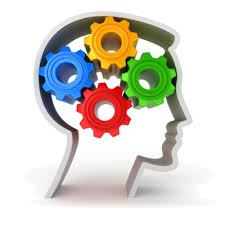 Es el conjunto de instrumentos y medios a través de los cuales se recorre el camino de la investigación – el método -.
[5]
¿Qué es el Método?
Etimológicamente la palabra método proviene del término griego “methodus” que significa el camino hacia algo. 
Es el camino más adecuado para lograr un fin.
En la investigación es el objetivo del conocimiento.
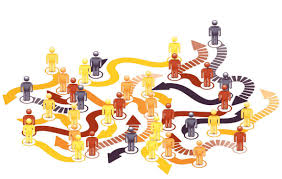 [6]
Área  Académica de Comercio Exterior
Método Científico
Es un proceso destinado a explicar fenómenos, establecer relaciones entre los hechos y enunciar leyes que expliquen los fenómenos físicos del mundo y permitan obtener, con estos conocimientos, aplicaciones útiles al hombre.

La Teoría o conocimiento científico  es el conjunto de conceptos o categorías para explicar objetivamente la realidad y solucionar problemas específicos.
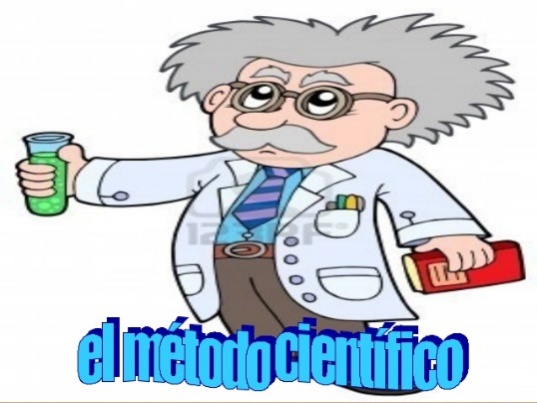 [7]
Área  Académica de Comercio Exterior
Elementos del Método Científico
Referencias Bibliográficas
Ávila Baray, H.L. (2006). Introducción a la Metodología de la Investigación. España. Consultado y recuperado en línea el 16 de febrero de 2016 de: http://eumed.net/libros/2006c/203/

Sampieri, R. (2012). Metodología de la Investigación. 5ta. Edición, Editorial Mc Graw Hill. Consultado y recuperado el 21 de Marzo de 2016 de: https://www.academia.edu/6399195/Metodologia_de_la_investigacion_5ta_Edicion_Sampieri?auto=download

Hernández, Fernández & Baptista (2009). Metodología de la Investigación educativa. 2° edición, Editorial la Muralla, S.A. Consultado y recuperado el 5 de Marzo de 2016 de: https://books.google.com.mx/books?id=VSb4_cVukkcC&pg=PA149&dq=metodologia+dela+investigacion+hernandez+fernandez+y+baptista
Área  Académica de Comercio Exterior
Referencias de imágenes
[1] http://www.exactas.unca.edu.ar/revista/img/Logo_CIENCIA.gif
[2] http://www.adalimas.com/marketingmultinivel/wp-content/uploads/2013/11/imagenes-DTW-78.jpg
[3]http://image.slidesharecdn.com/elprocesodeinvestigacin-1pp01/95/el-proceso-de-investigacin-1-728.jpg?cb=1302298164
[4] http://www.kemp.es/wp-content/uploads/2012/05/Slide-51-Metodolog%C3%ADa.jpg
[5] http://www.metaaprendizaje.net/IMG/IMG%20online/IntroIndex.png
[6] http://www.imam.com.br/logistica/images/stories/edicoes/ed.250/melhores-metodos-1.jpg
[7]http://image.slidesharecdn.com/elmtodocientfico-121106123028-phpapp01/95/slide-1-638.jpg?1352226678
Área  Académica de Comercio Exterior